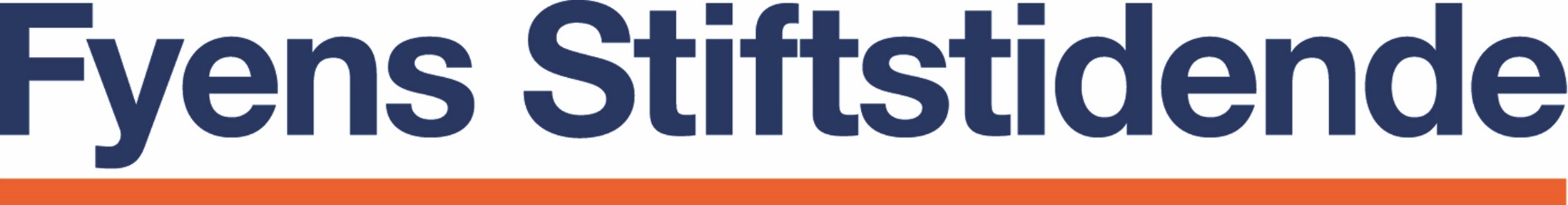 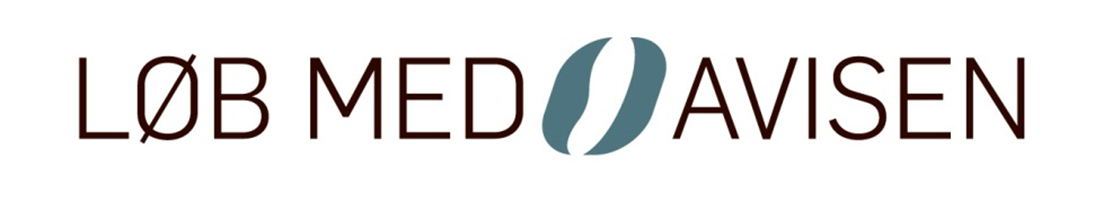 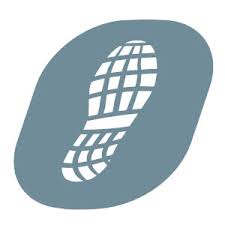 Følg strækøvelserne på slides – intervallerne er 25 sekunder
Læs mere på www.løbmedavisen.dk
Lårets bagside
Øvelse 1 af 13
Hold stræk mellem 20 – 30 sekunder
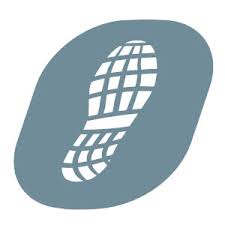 Skift ben
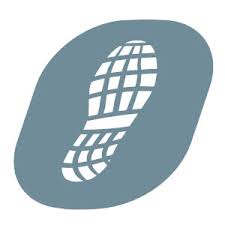 Den lange lægmuskel
Øvelse 2 af 13
Hold stræk mellem 20 – 30 sekunder
Hold hælen i jordenSkyd hoften frem
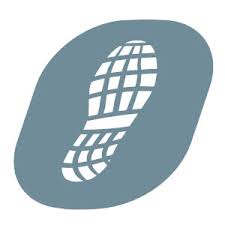 Skift ben
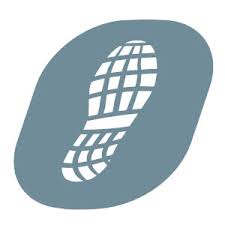 Lårets inderside
Øvelse 3 af 13
Hold stræk mellem 20 – 30 sekunder
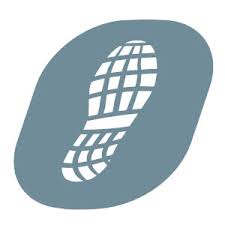 Skift ben
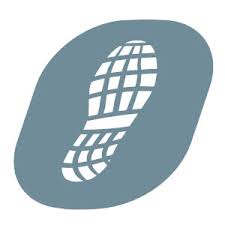 Hoftebøjerne
Øvelse 4 af 13
Hold stræk mellem 20 – 30 sekunder
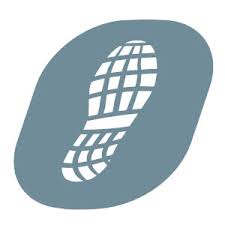 Skift ben
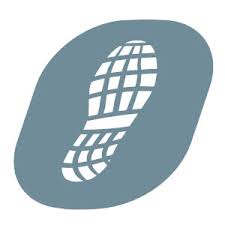 Den korte lægmuskel
Øvelse 5 af 13
Hold stræk mellem 20 – 30 sekunder
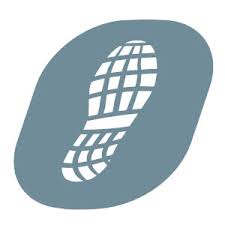 Skift ben
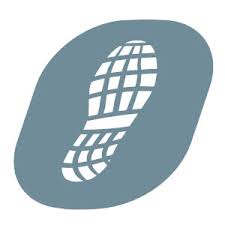 Lårets forside
Øvelse 6 af 13
Hold stræk mellem 20 – 30 sekunder
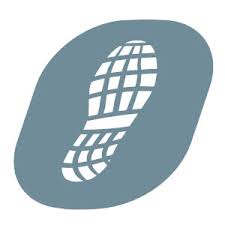 Skift ben
Bryst musklen
Øvelse 7 af 13
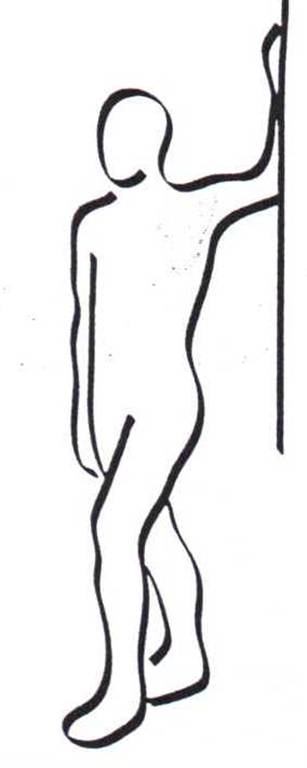 Hold stræk mellem 20 – 30 sekunder
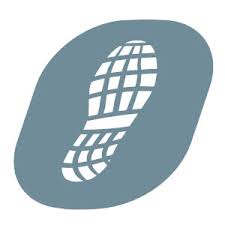 Skift side
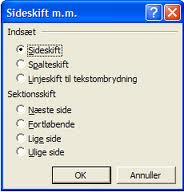 Lænden
Øvelse 8 af 13
Hold stræk mellem 20 – 30 sekunder
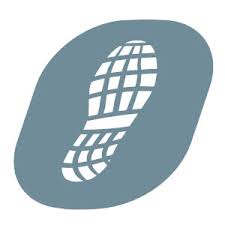 Bagdelen
Øvelse 9 af 13
Hold stræk mellem 20 – 30 sekunder
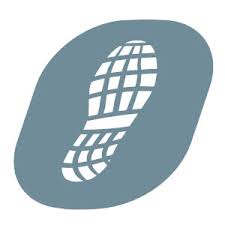 Skift side
Lårets yderside
Øvelse 10 af 13
Hold stræk mellem 20 – 30 sekunder
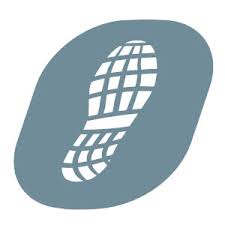 Skift side
Ryg/lænd
Øvelse 11 af 13
Hold stræk mellem 20 – 30 sekunder
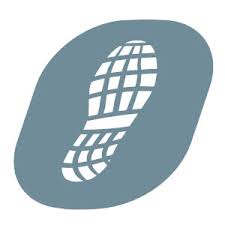 Halsmuskler
Øvelse 12 af 13
Hold stræk mellem 20 – 30 sekunder
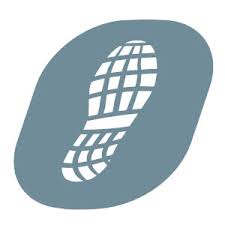 Skift side
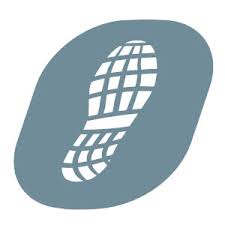 Planken – træner flere muskler
Øvelse 13 af 13
Øvelsen får fat i alle musklerne omkring maven, ryggen og hoften
Holdes min. 20 sekunderEfterhånden øges tiden, hvor positionen holdes
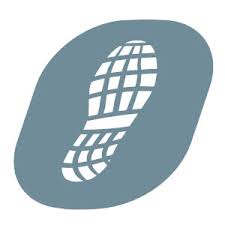